The Infinity Board
By: Jake Asmus, Joseph Brown, Daniel Peterjohn, and Jiangning Xiong
The Problem Statement | Currently | Our Solution | Terminology | Software Design | Hardware Design
The Line Up
The Problem Statement
Currently
Our Solution
Terminology
Software Design
Hardware Design
Demo
Questions
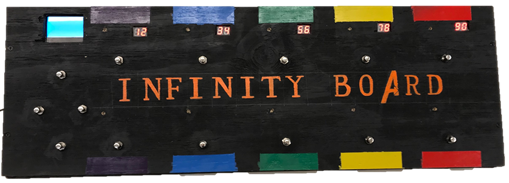 The Problem Statement | Currently | Our Solution | Terminology | Software Design | Hardware Design
The Problem Statement
Asked for a new sound effect device with multiple effects and/or a different way to interact with musicians live
Our team decided to tackle both problems and allow as much flexibility as possible for the musician
The Problem Statement | Currently | Our Solution | Terminology | Software Design | Hardware Design
What is a Pedal?
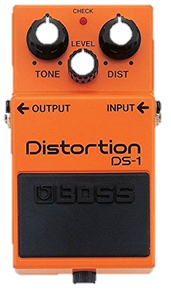 To the right is an example of a typical guitar pedal
The Problem Statement | Currently | Our Solution | Terminology | Software Design | Hardware Design
What is a Pedal Board?
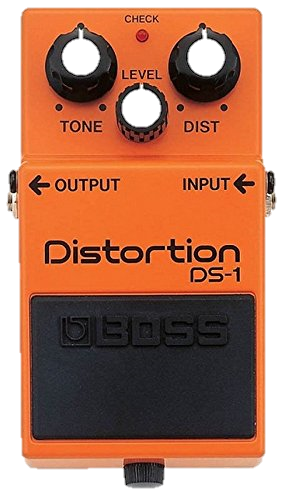 The Problem Statement | Currently | Our Solution | Terminology | Software Design | Hardware Design
Our Solution
Multiple Sound Options:
Multiple Effects from one input to two outputs
One output will be the original signal, unchanged
The other output will be the effect signal
Allowing the user to maximize/diversify their sound and musical options
Unique User Interface:
The pedal board that can do it all
Rearranging the effects on the board, wirelessly and painlessly
The “knob” values can be adjusted for each effect in the pedal board
Quicker, easier, and more accurate adjustments in a live setting
The Problem Statement | Currently | Our Solution | Terminology | Software Design | Hardware Design
Infinity Board – Broad Scale Idea
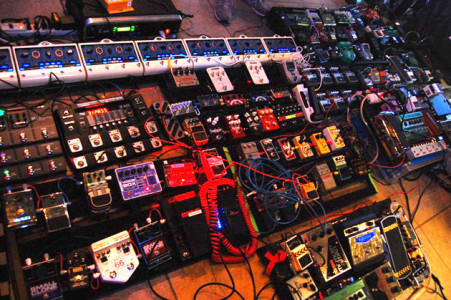 Have “n” pedal effects
Sequence “n” pedal effects
The Problem Statement | Currently | Our Solution | Terminology | Software Design | Hardware Design
Infinity Board – Small Scale Implementation
Effect List:
1: PassThrough
2: Chorus
3: Reverb
4: Flange
5: BitCrusher
For the Project
5 Pedal Effects
Sequence 3 Pedal Effects
Current Effect:

Bitcrusher
Audio In
Audio Output  1
Current Effect:

Chorus
Current Effect:

Flange
Audio Output 2
Terminology
The Problem Statement | Currently | Our Solution | Terminology | Software Design | Hardware Design
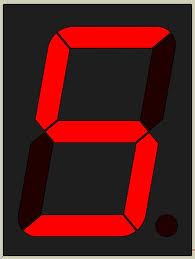 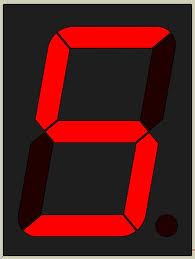 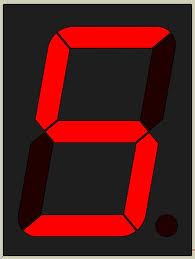 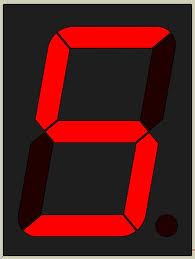 Performance
*Pedal Adjustments*
 E0: Chorus
 E1: BitCrusher
 E2: Flange
Design Overview
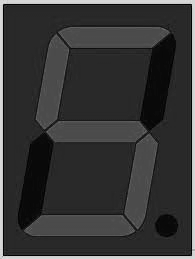 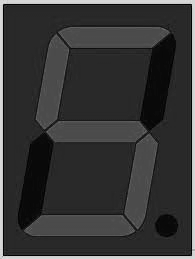 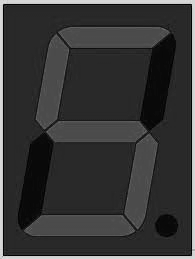 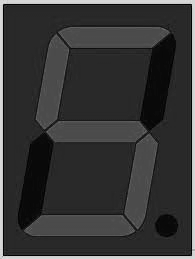 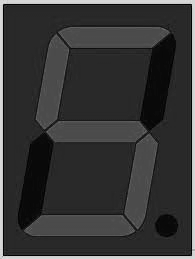 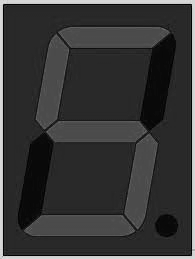 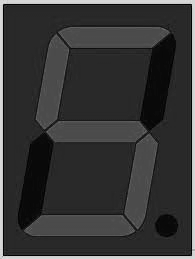 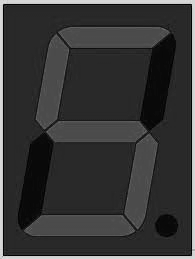 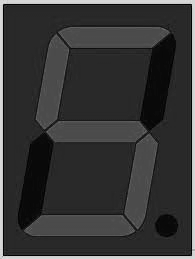 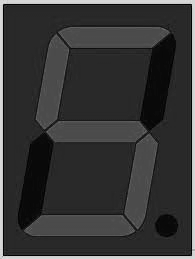 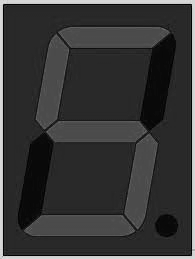 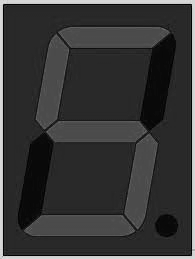 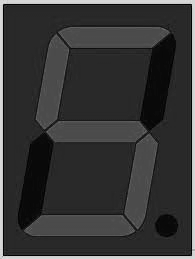 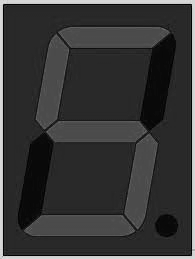 The Problem Statement | Currently | Our Solution | Terminology | Software Design | Hardware Design
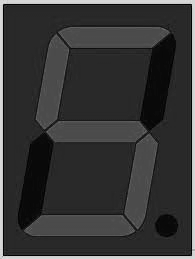 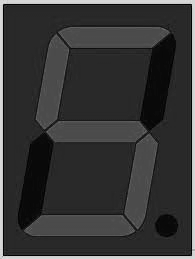 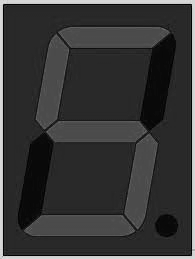 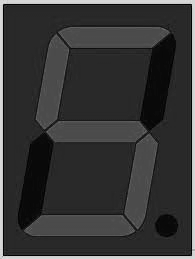 Columns and Cells
Column 1
Column 0
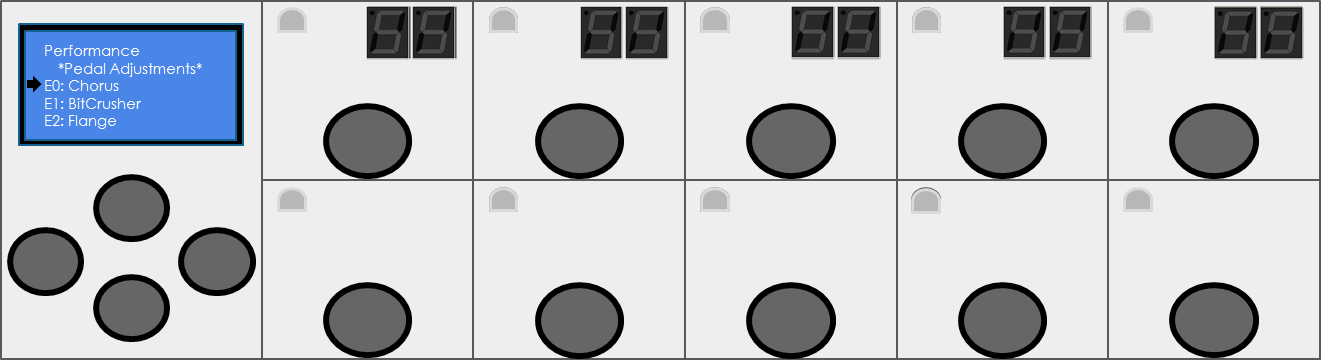 CELL 0
CELL 2
Top Row
CELL 1
CELL 3
Bottom Row
The Problem Statement | Currently | Our Solution | Terminology | Software Design | Hardware Design
Toggle Mode
State Indicator
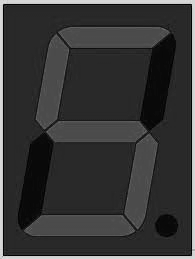 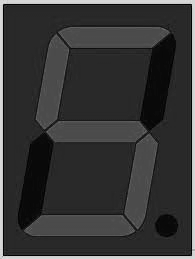 Green for “On”
Number display turn off (Unused)
Red for “Off”
Buttons are assigned to separate functionalities
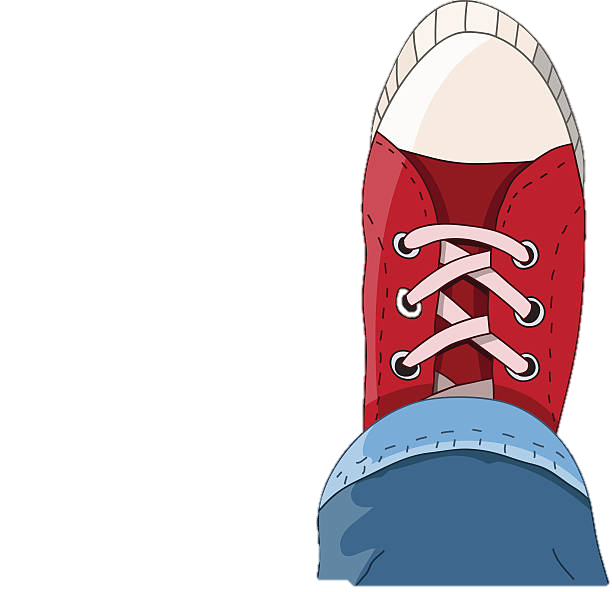 The Problem Statement | Currently | Our Solution | Terminology | Software Design | Hardware Design
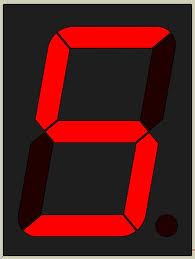 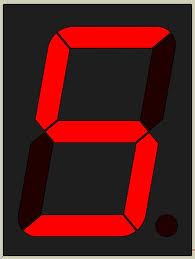 Knob Mode
Number display turned on
“Increase”
LEDs turn off (Unused)
Column of buttons is “Linked”
“Decrease”
The Problem Statement | Currently | Our Solution | Terminology | Software Design | Hardware Design
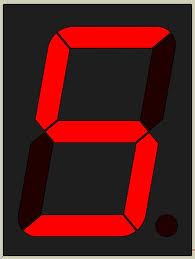 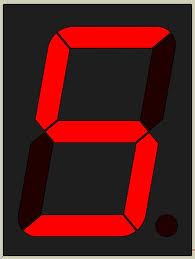 Knob Mode: Why?
The WHY?
Using Hand
Using Foot
+1or +2 if held
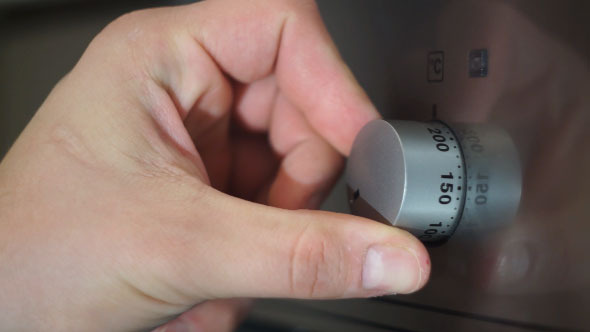 Increase
Column is “Linked”
Decrease
-1or -2 if held
Software Design
The Problem Statement | Currently | Our Solution | Terminology | Software Design | Hardware Design
Teensy Audio Library
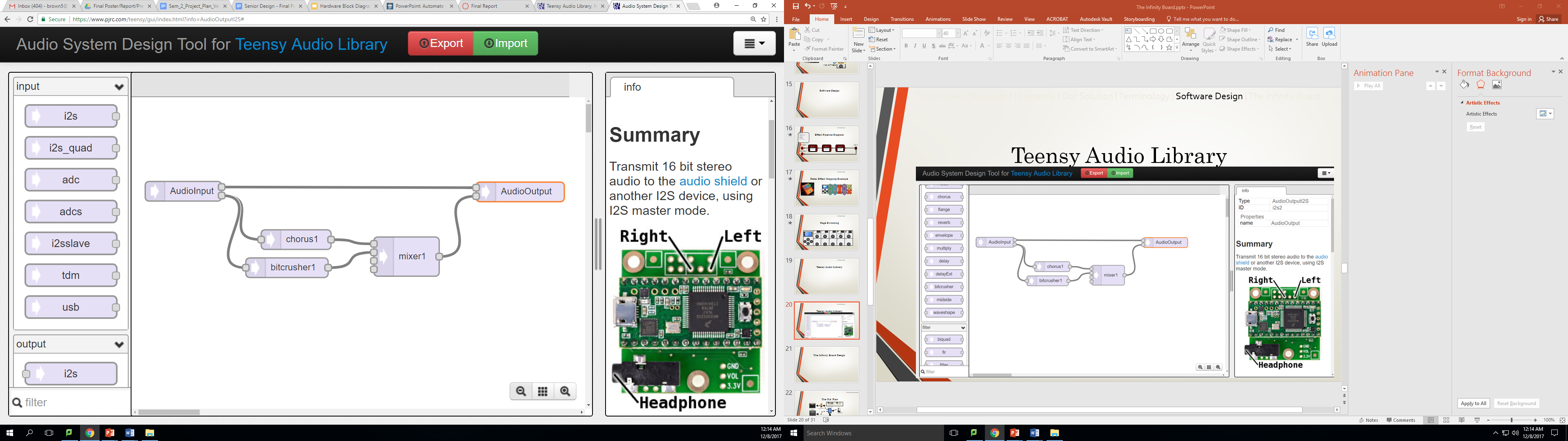 The Problem Statement | Currently | Our Solution | Terminology | Software Design | Hardware Design
Teensy Audio Library
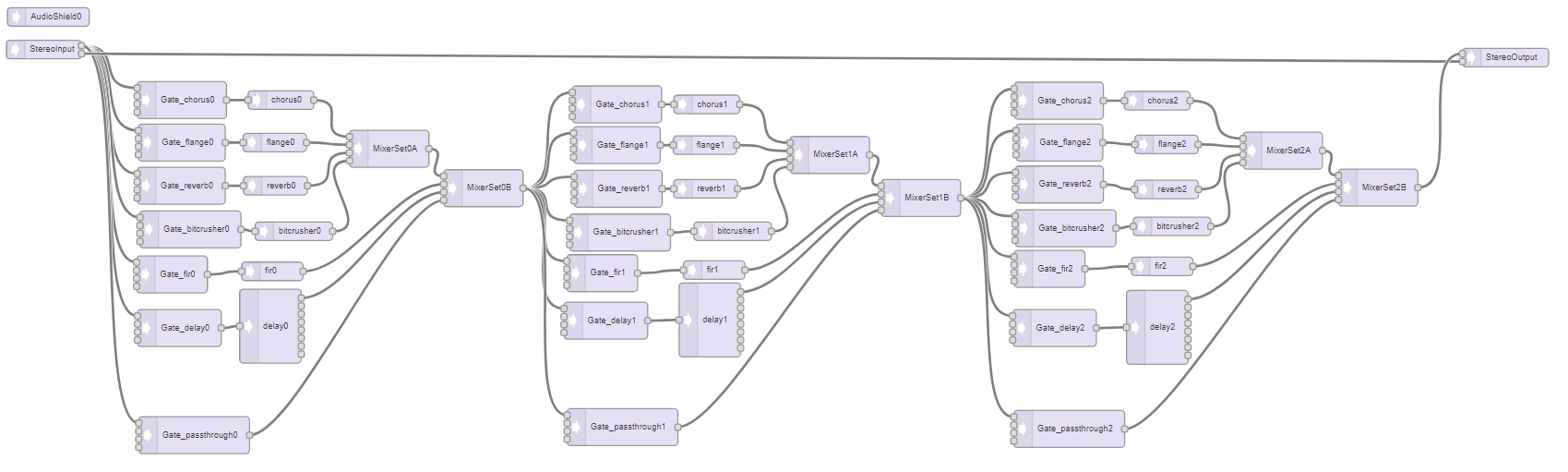 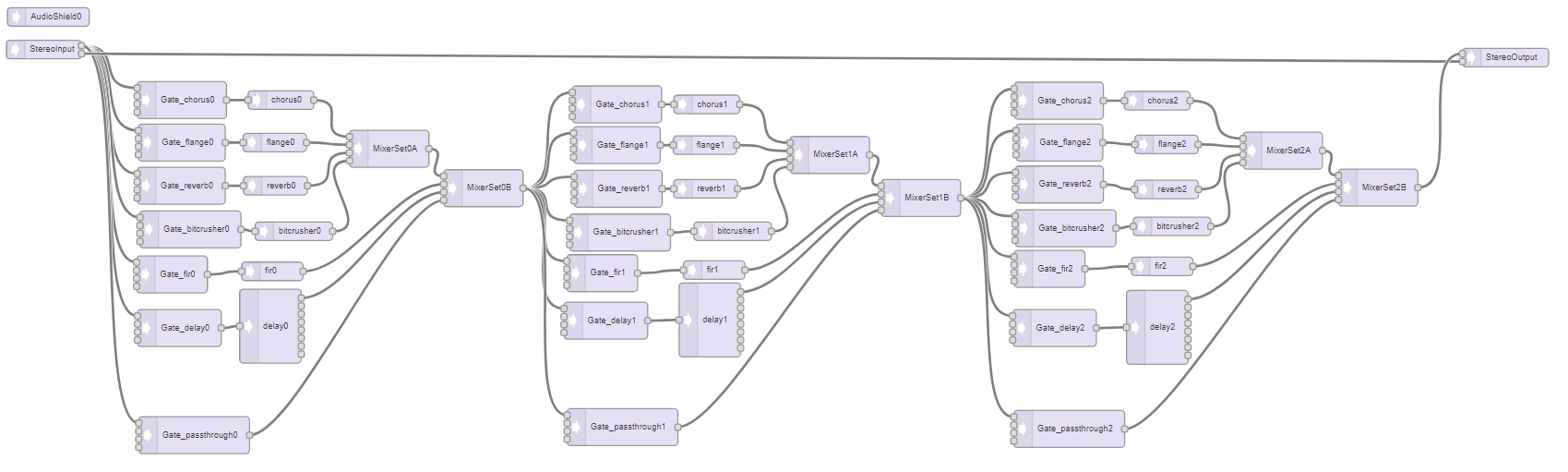 The Problem Statement | Currently | Our Solution | Terminology | Software Design | Hardware Design
Effect Pipeline Diagram
Effect Pipe 1
Current Effect:

Bitcrusher
Audio In
Effect Pipe 2
Effect Pipe 0
Audio Output  1
Current Effect:

Chorus
Current Effect:

Flange
Audio Output 2
The Problem Statement | Currently | Our Solution | Terminology | Software Design | Hardware Design
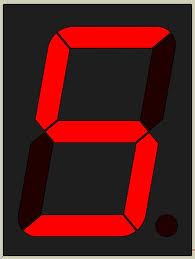 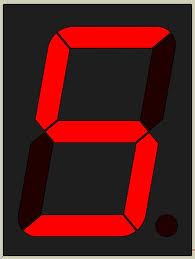 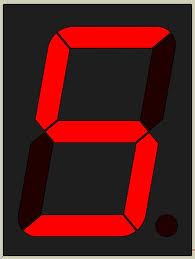 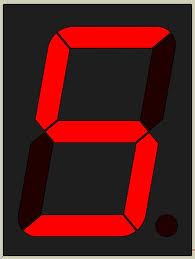 Performance
*Pedal Adjustments*
 E0: Chorus
 E1: BitCrusher
 E2: Flange
Pedal Effect Mapping Example
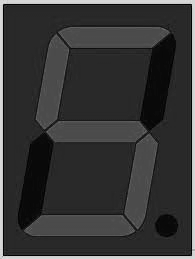 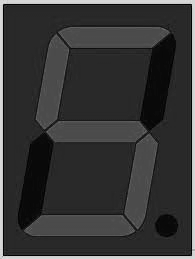 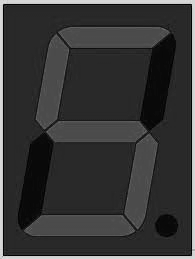 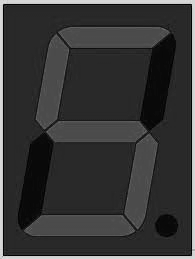 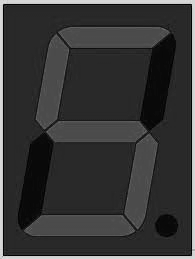 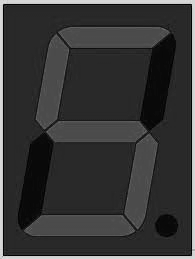 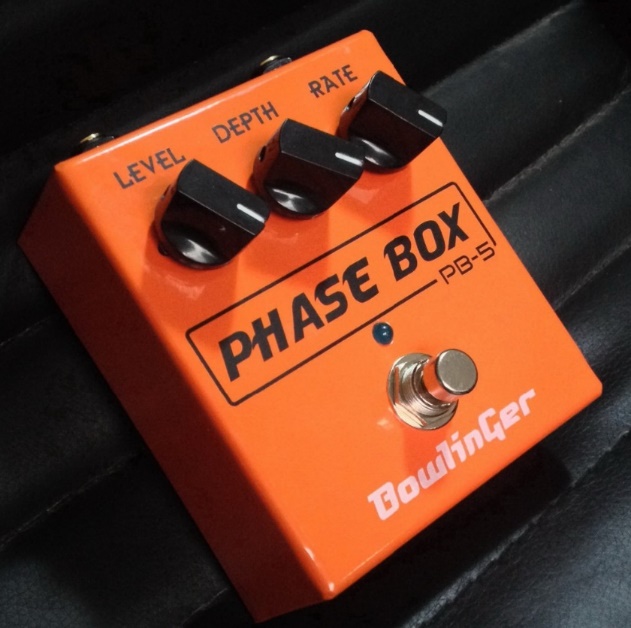 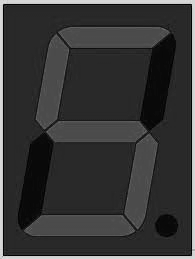 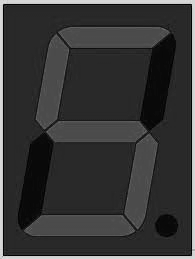 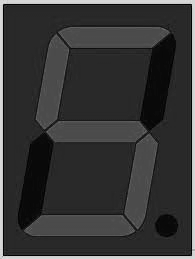 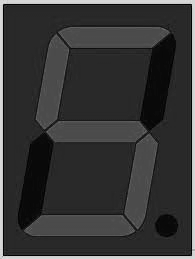 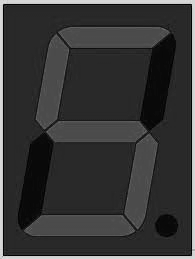 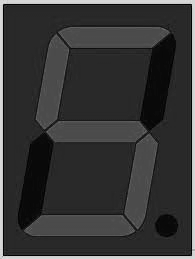 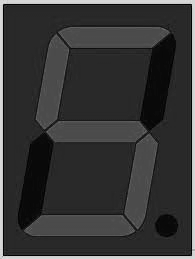 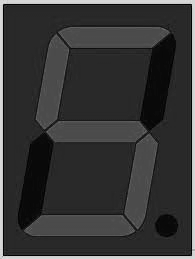 D
D
C
B
C
A
B
A
The Problem Statement | Currently | Our Solution | Terminology | Software Design | Hardware Design
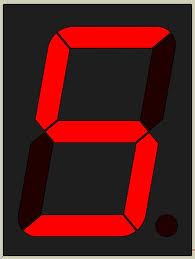 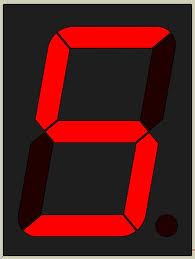 Performance
*Pedal Adjustments*
 E0: Chorus
 E1: BitCrusher
 E2: Flange
Page Switching
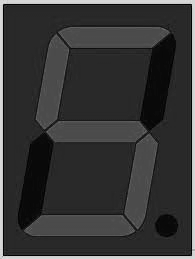 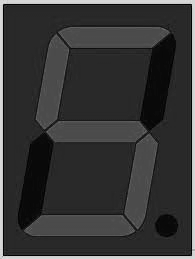 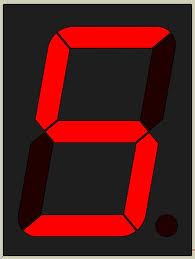 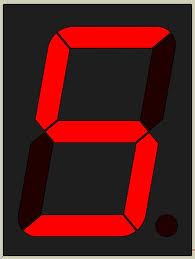 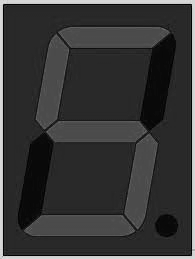 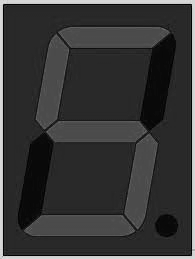 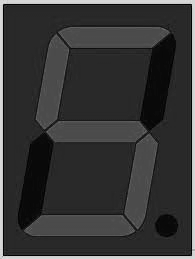 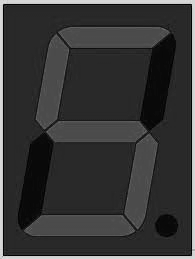 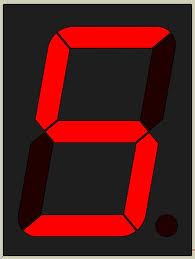 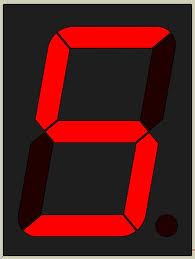 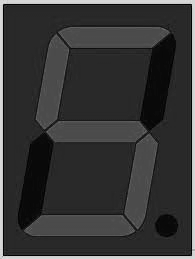 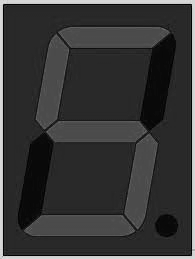 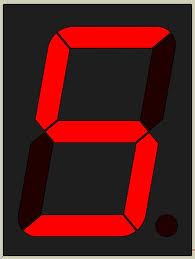 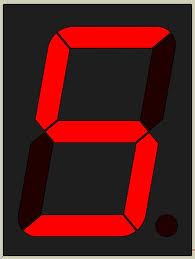 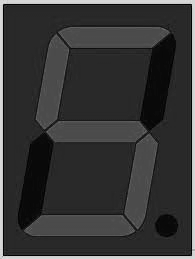 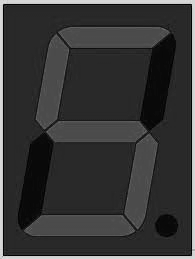 E1
E2
E0
E1
E1 Volume
E0 Volume
Sample Rate
Voice Knob Effect
Number Bits
Hardware Design
The Problem Statement | Currently | Our Solution | Terminology | Software Design | Hardware Design
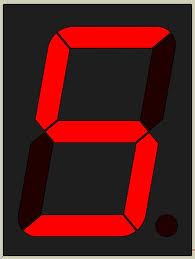 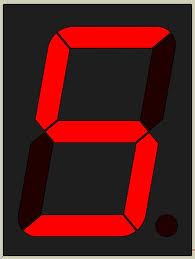 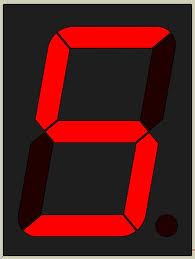 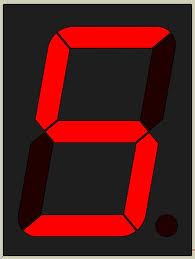 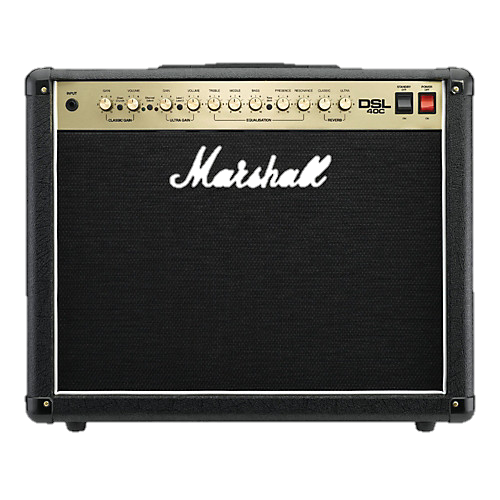 The Old Plan
Audio Signal
Digital Communication
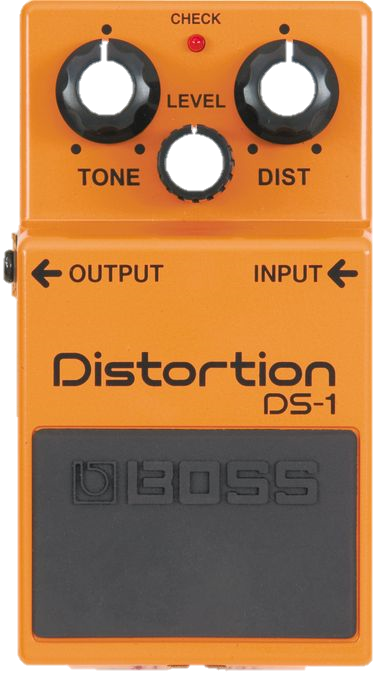 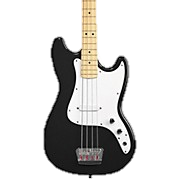 Our Effect Pedal
Other Effect Pedal
Amplifiers
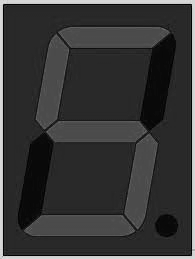 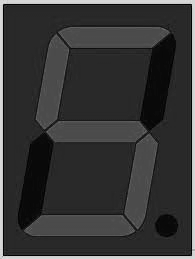 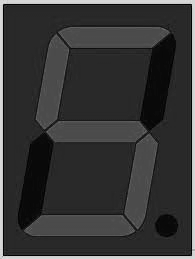 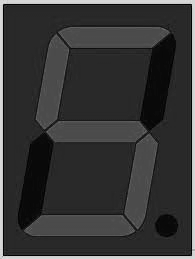 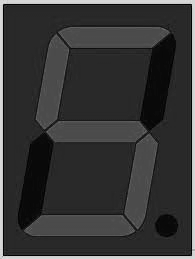 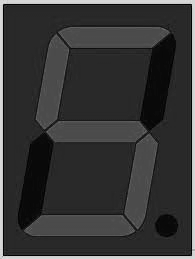 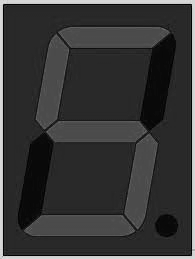 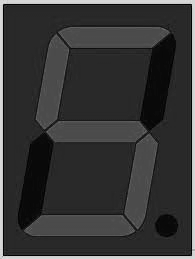 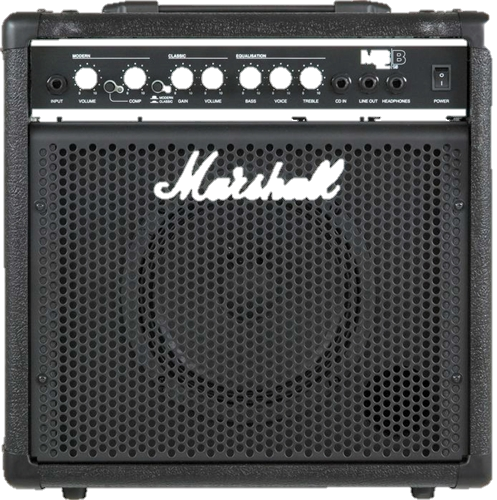 Instrument
Our Pedal Mat
The Problem Statement | Currently | Our Solution | Terminology | Software Design | Hardware Design
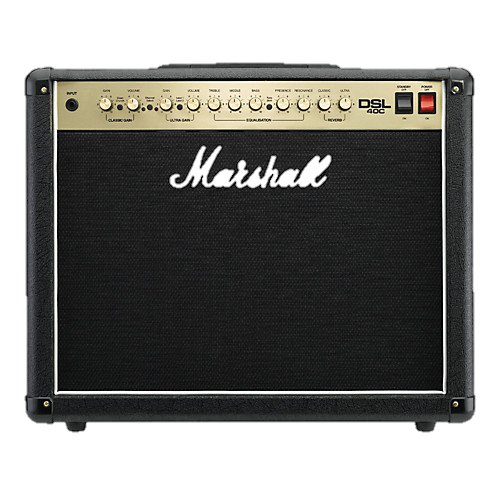 The New Plan
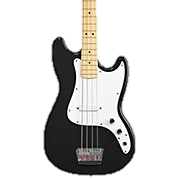 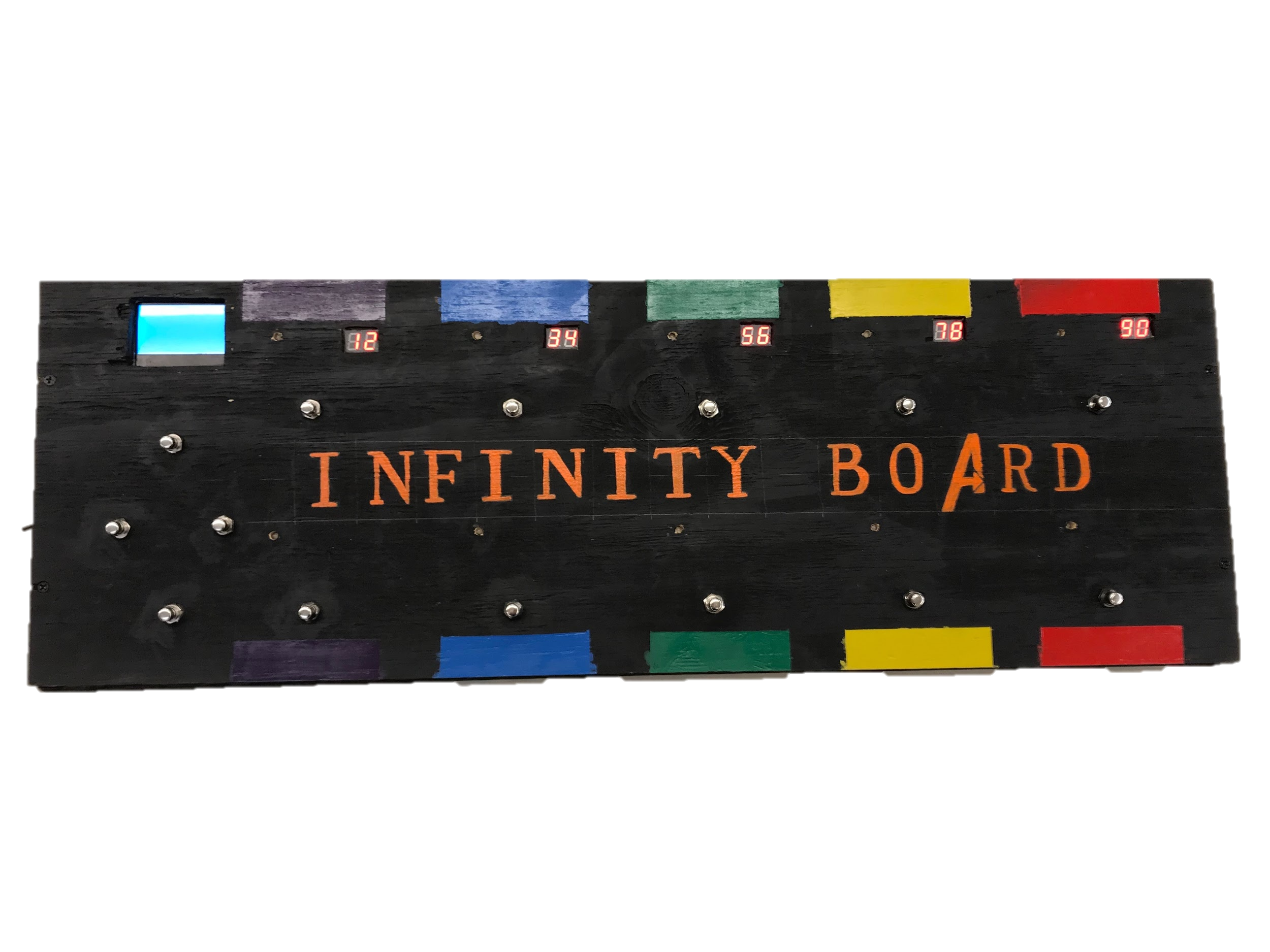 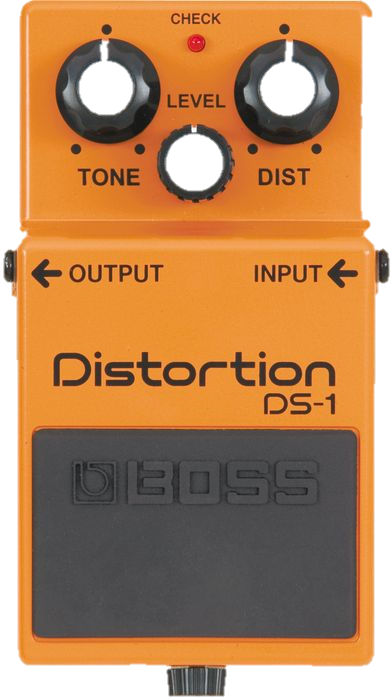 Audio Signal
Our Pedal Board
Other Effect Pedal
Amplifiers
Instrument
Effected Signal
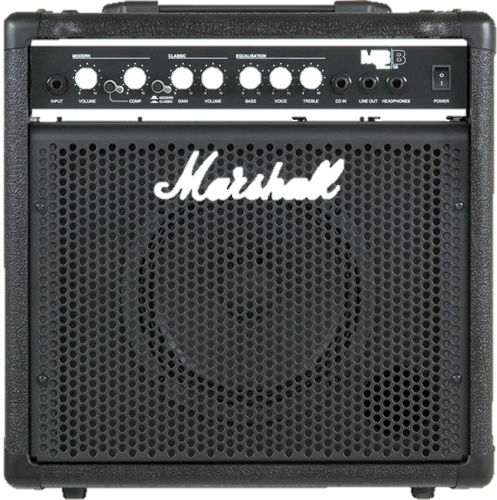 Pass Through
Signal
The Problem Statement | Currently | Our Solution | Terminology | Software Design | Hardware Design
Teensy
Hardware Diagram
Audio Out 2
Audio In
Audio Out 1
Register
(SIPO)
Register
(PISO)
Register
(SIPO)
LED Driver
Data Driver
Seven-Segment
Driver
The Problem Statement | Currently | Our Solution | Terminology | Software Design | Hardware Design
Seven-Segment Driver Hardware
Register
(SIPO)
5 Seven-Seg PCB for the Infinity Board
Made the main PCB much smaller
Just uses data inputs
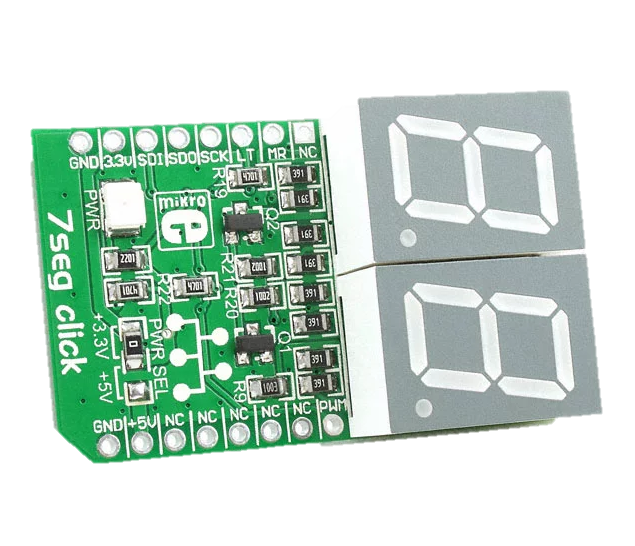 Seven-Segment
Driver
The Problem Statement | Currently | Our Solution | Terminology | Software Design | Hardware Design
Teensy
Infinity Board Hardware Diagram
Audio Out 2
Audio In
Audio Out 1
Register
(SIPO)
Register
(PISO)
Register
(SIPO)
LED Driver
Data Driver
Seven-Segment
Driver
The Problem Statement | Currently | Our Solution | Terminology | Software Design | Hardware Design
Teensy Reads Data Registers
Data and LED Driver Hardware
Teensy Processes data
Sends data to LED Driver
Sends data to Seven-Seg Driver
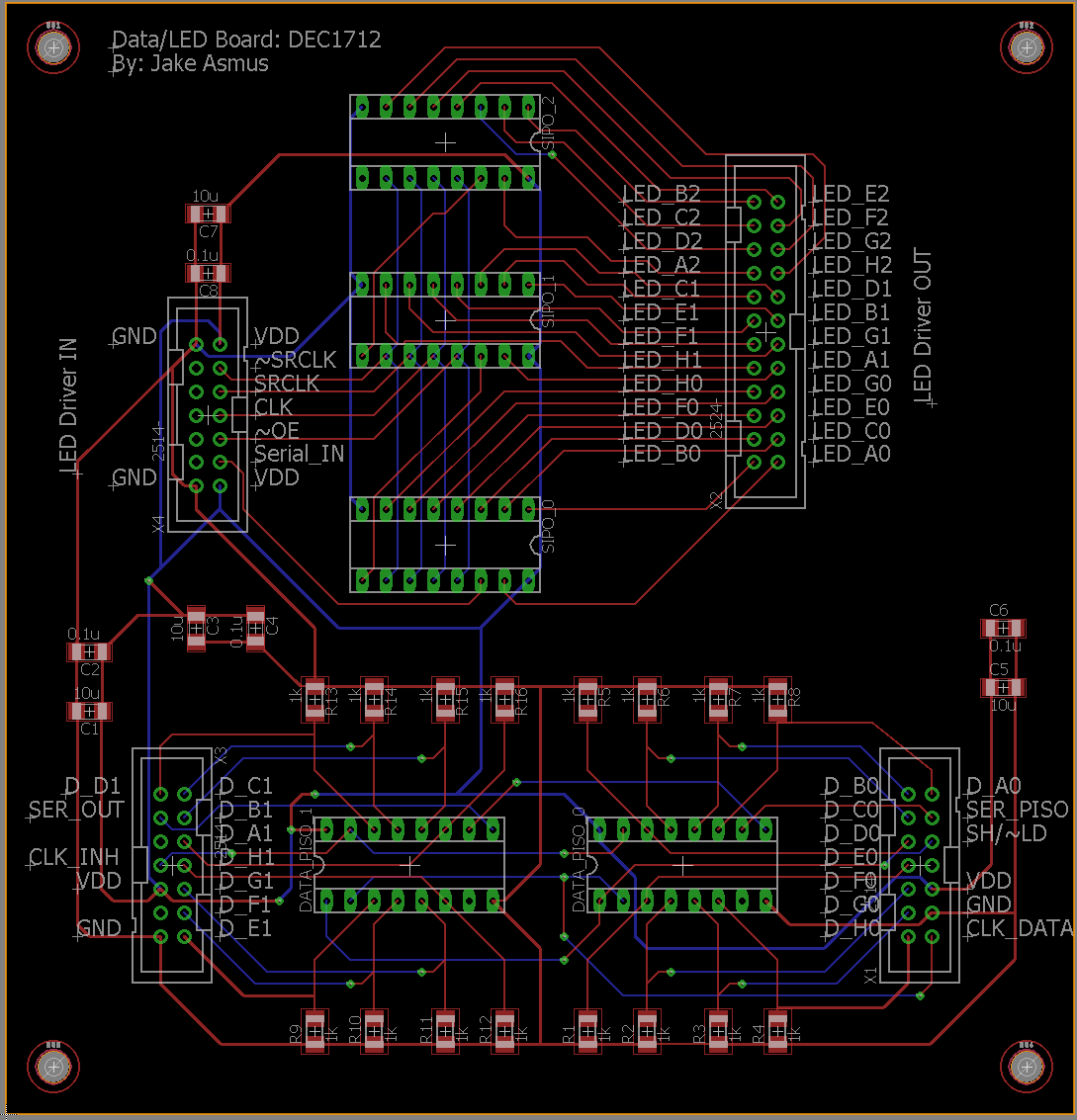 Register
(SIPO)
Register
(PISO)
LED Driver
Data Driver
The Problem Statement | Currently | Our Solution | Terminology | Software Design | Hardware Design
Teensy
Infinity Board Hardware Diagram
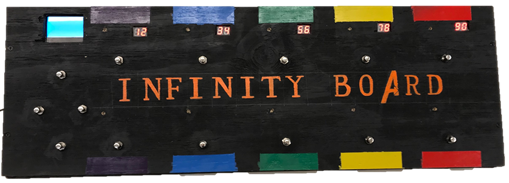 Audio Out 2
Audio In
Audio Out 1
Register
(SIPO)
Register
(PISO)
Register
(SIPO)
LED Driver
Data Driver
Seven-Segment
Driver
The Problem Statement | Currently | Our Solution | Terminology | Software Design | Hardware Design
Semester 1 Project     Semester 2 Project
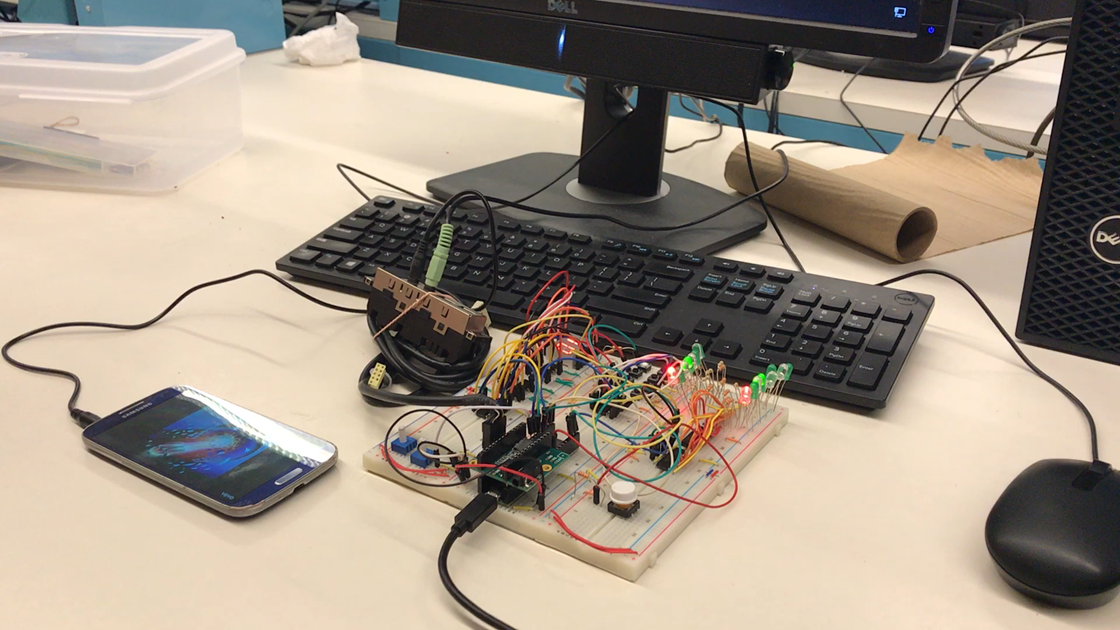 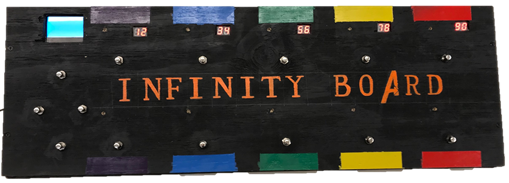 Demo Time!!!
The Problem Statement | Currently | Our Solution | Terminology | Software Design | The Infinity Board Design
Questions?